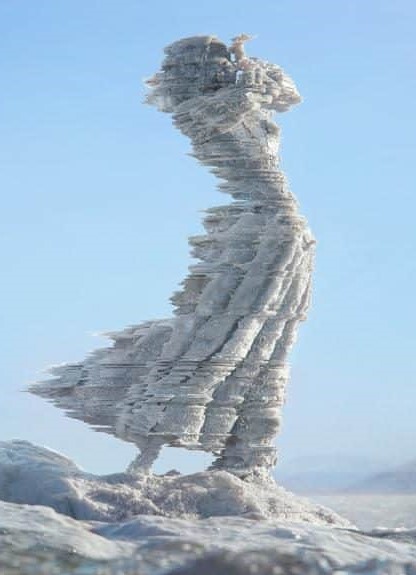 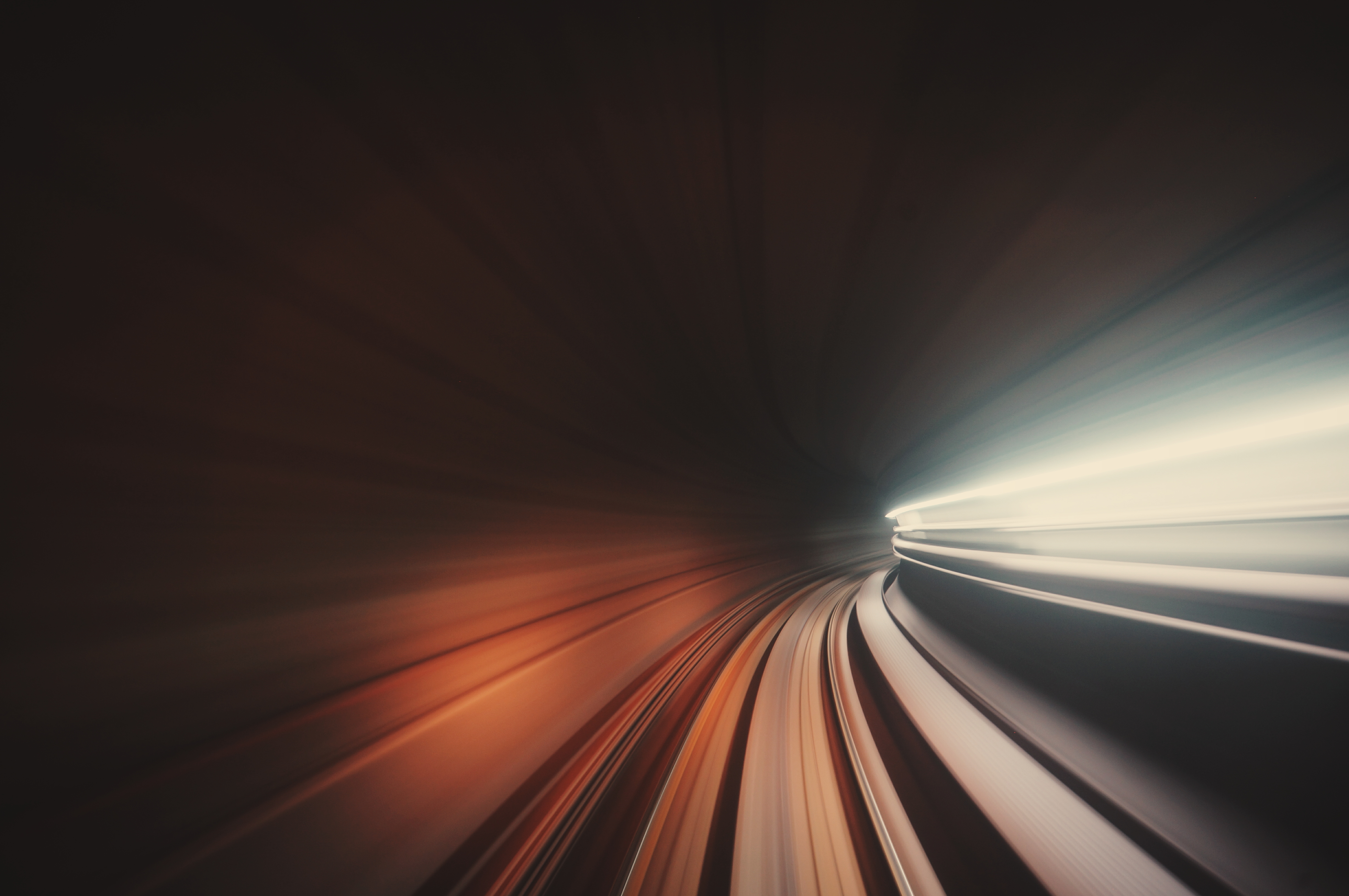 Lot’s Wife
Richard Thetford																                           ww.thetfordcountry.com
Instructions Given
To Lot
 Genesis 19:13
 Genesis 19:15
 Genesis 19:17
 Disobedience
 Genesis 19:26
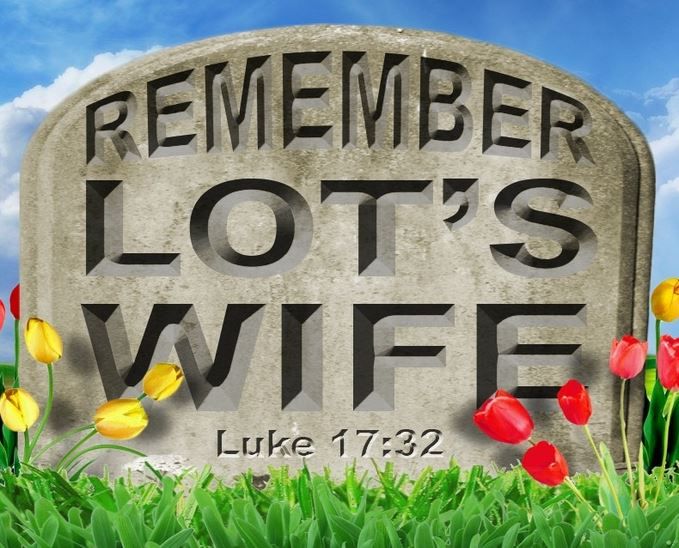 Richard Thetford											     				                                  www.thetfordcountry.com
Was the Wife of a Righteous Man
Lot was just and righteous
 2 Peter 2:7-8
 An individual responsibility
 Galatians 6:5
 She had the responsibility   of obedience – as did Lot
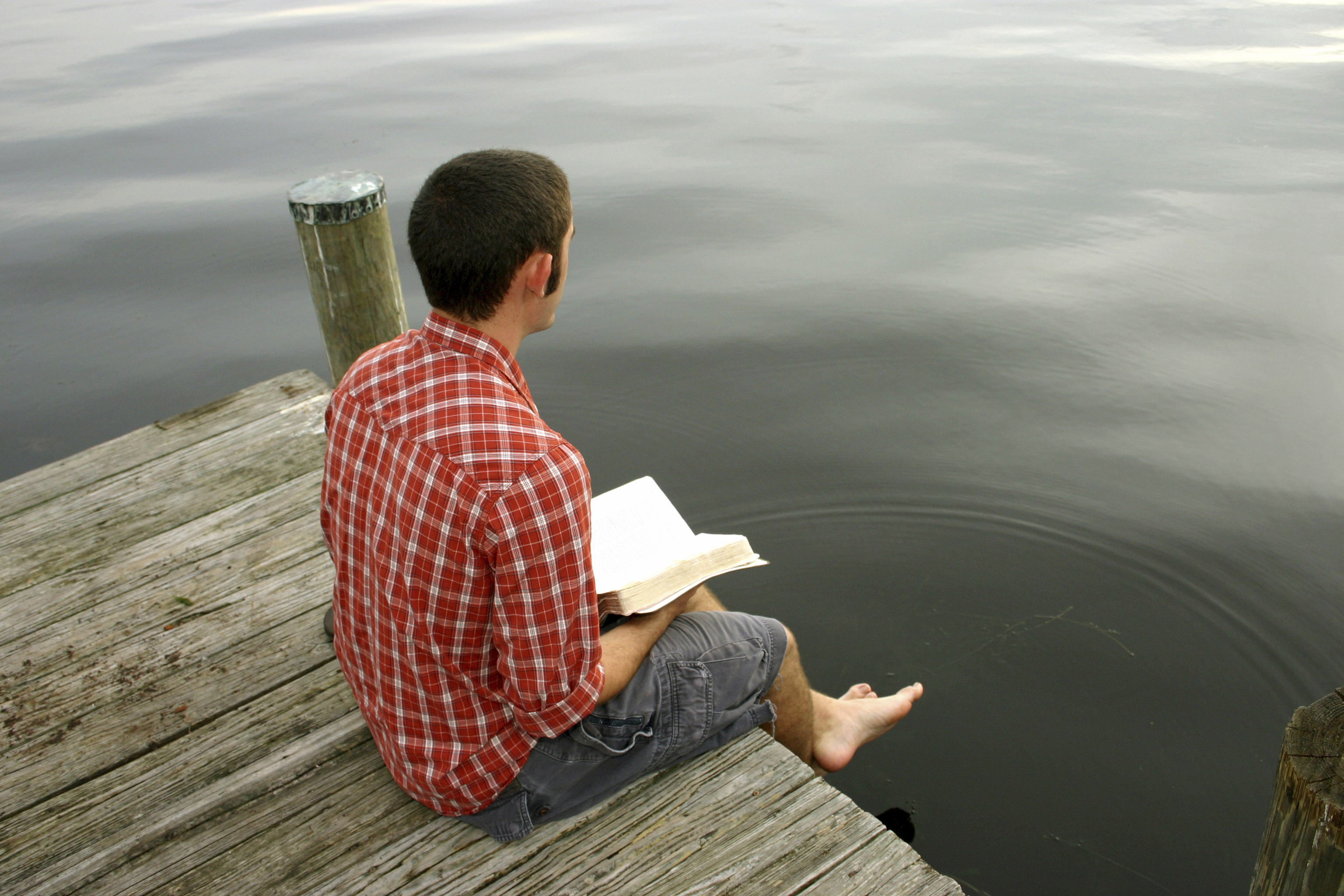 Richard Thetford																                        www.thetfordcountry.com
Was Warned of the Danger
The warning issued
 Genesis 19:17
 We are warned today
 Hebrews 2:1-3
 Acts 3:22-23
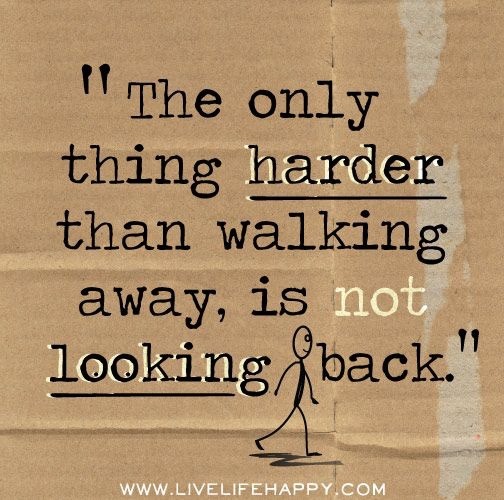 Richard Thetford																                        www.thetfordcountry.com
Made Some Effort to Be Saved
Departed from Sodom
 Genesis 19:16-17
 We must start and finish
 Luke 9:62
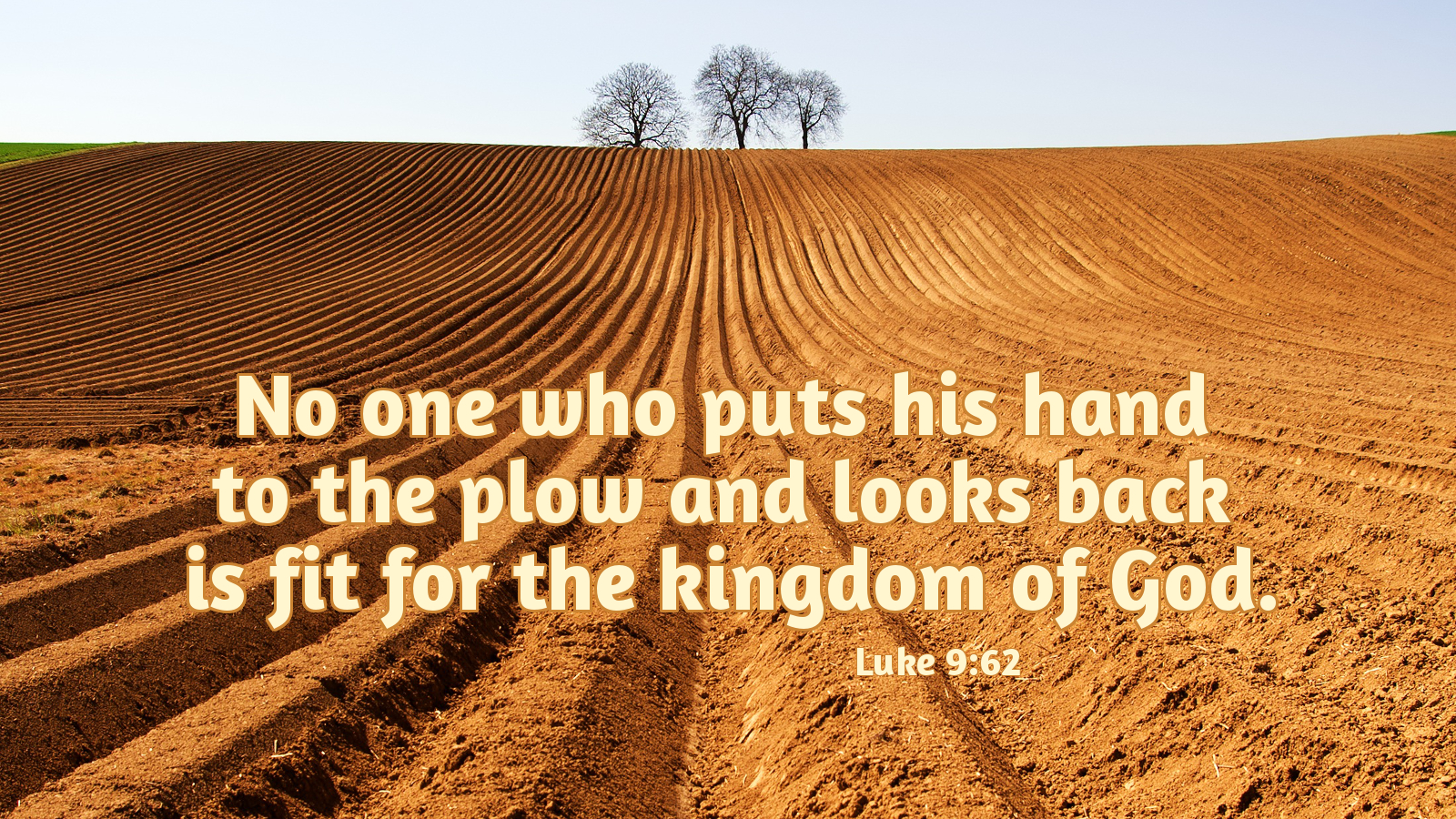 Richard Thetford																                        www.thetfordcountry.com
Committed One Sin
We read of one sin committed
 Genesis 19:26
 One sin will also destroy us
 James 2:10
 Isaiah 55:8-9
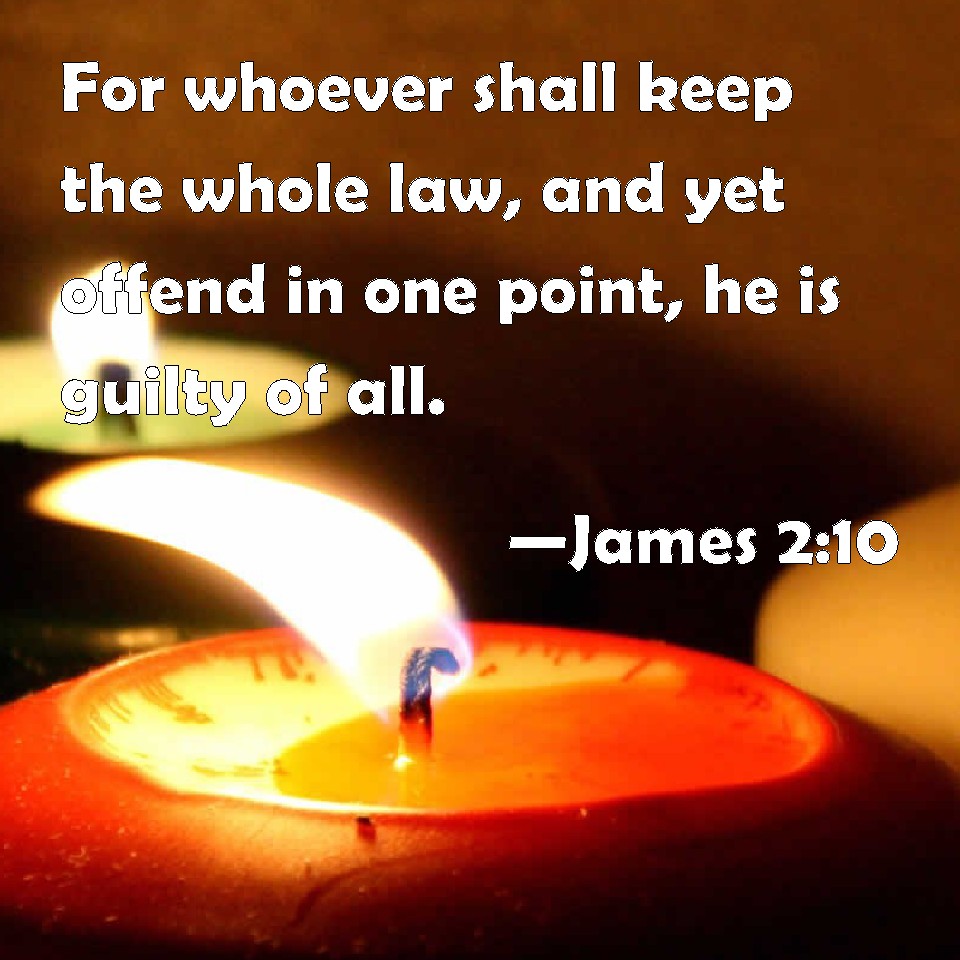 Richard Thetford																                        www.thetfordcountry.com
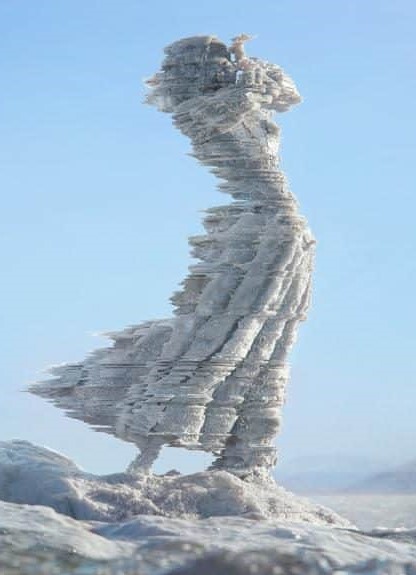 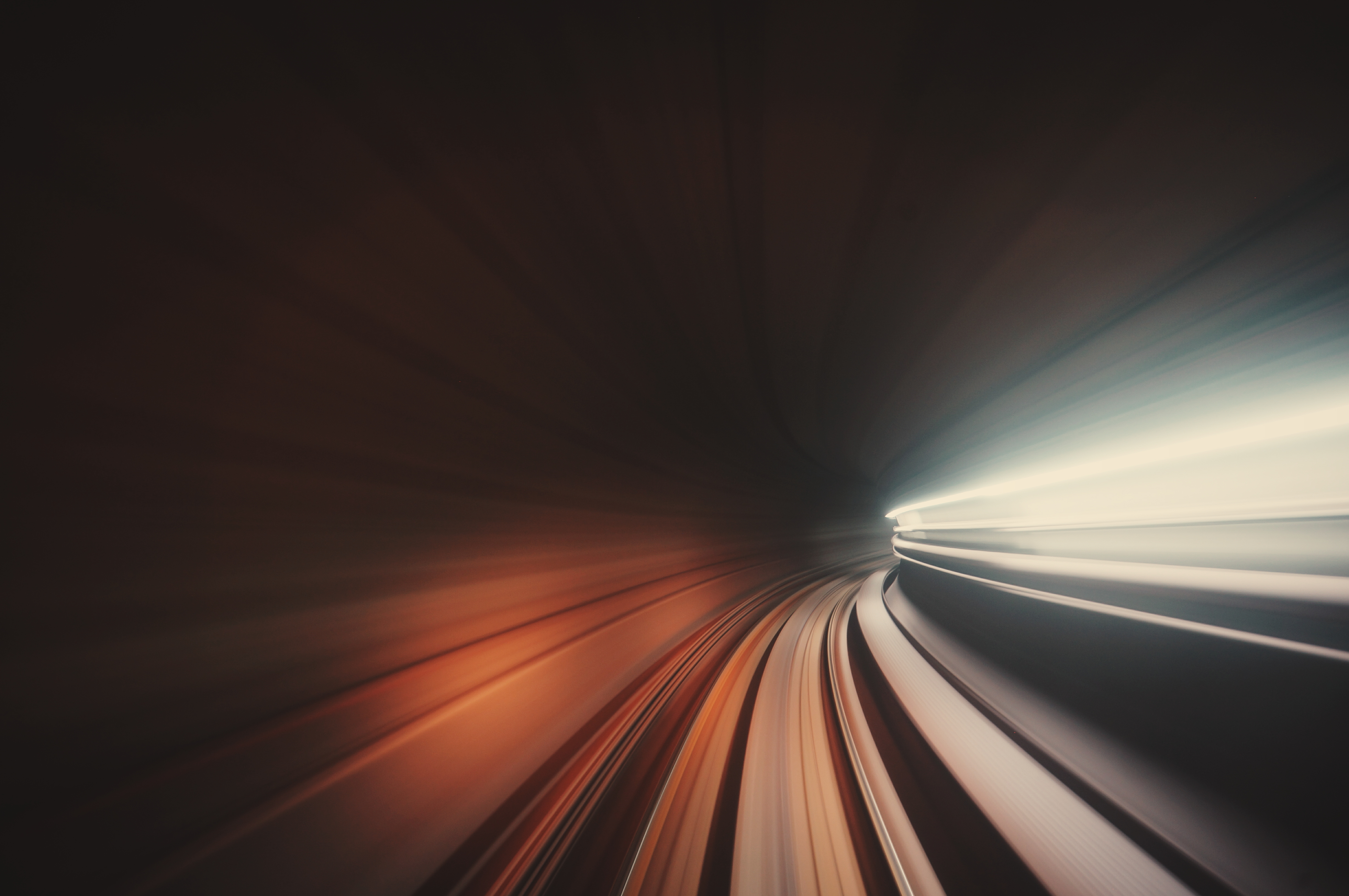 “Keep your heart with all diligence, For out of it spring the issues of life.”
Proverbs 4:23
Lot’s Wife – Let Us Remember!
Richard Thetford																                        www.thetfordcountry.com